三、综合训练
训练题（七）
阅读下列材料，从每题所给的四个选项中选出一个最佳答案。
Passage A
My two adult sons still live with me. Both of them have autism (自闭症). My oldest boy works a few days a week at a local sheltered (提供食宿的) workshop (工作坊). His younger brother, however, isn’t as able. He speaks only a few words and stays home with me full time so I can care for him.
The other day I was walking into a fast-food restaurant holding his fnger to get something to eat. As we walked by a teenage boy, I could see him staring at (盯着看) my son. He quickly looked away. I wasn’t mad at him. Many people have done the same thing over the years; I only wish that they could see what I see when I look at my sons. I only wish that they could see behind the disguise (伪装).
三、综合训练
训练题（七）
I have come to know that both of my sons are more beautiful souls than I am. I am happy to love them, and to learn from them all these years. 
I have been my sons’student as well as teacher in this life. As their father, I did my best to teach them how to learn and do things with their limited intellectual (智力的)abilities. And they did their best to show me how to laugh more freely and have joy more easily.
When you see the mentally challenged people in this world, don’t just look with your eyes. Look with your heart. See their beautiful souls.
三、综合训练
训练题（七）
(        ) 1.The younger son couldn’t work in the sheltered workshop because _____.
A. the workshop only accepts one child of a family
B. he can speak well and have a better job
C. he has low ability and needs full-time care
D. he wants to have a full-time job
(        ) 2.How does the author feel about people staring at his son?
A. Mad.
C. Embarrassed.
B. Uncomfortable.
D. Understanding.
三、综合训练
训练题（七）
(        ) 3.What are the author’s sons in his eyes?
A. Bright people.
C. Embarrassing children.
(        ) 4.In the author’s opinion, which role doesn’t he play in the family?
A. Son.
C. Teacher.
(        ) 5.What does the author hope people will do when they see his sons?
A. Look away.
C. See beyond their disabilities.
B. Beautiful souls.
D. Unlucky ones.
B. Student.
D. Father.
B. Stare in pity. 
D. Treat them like anyone else.
三、综合训练
训练题（七）
1.C。细节理解题。根据第一段最后两句“His younger brother, however, isn’t as able. He speaks only a few words and stays home with me full time so I can care for him”可知，小儿子自理能力有限，需要人全天候照顾。因此
选C。
2.D。推理判断题。第二段第四至第七句“I wasn’t mad at him. Many people have done the same thing over the years. I only wish that they could see what I see when I look at my sons. I only wish that they could see behind the disguise”
表达了作为自闭症孩子的父亲对他人异样眼光的理解，并希望人们能透过表象看到本质。因此选D。
3.B。细节理解题。根据第三段第一句“I have come to know that both of my sons are more beautiful souls than I am”可知，在作者眼中，他的两个孩子是美丽的灵魂，因此选B。
B. Beautiful souls.
D. Unlucky ones.
三、综合训练
训练题（七）
4.A。细节理解题。根据第四段第一、二句“I have been my sons’student as well as teacher in this life. As their father,...”可知，作者担任的角色里没有son，因此选A。
5.C。主旨大意题。结合上下文和最后一段“When you see the mentally challenged people in this world, don’t just look with your eyes. Look with your heart. See their beautiful souls”可知，作者希望人们在看待他的儿子们的时
候，能够超越过他们身上的残疾，看到他们美丽的灵魂，因此选C。
三、综合训练
训练题（七）
本自测我学会了：
三、综合训练
训练题（七）
Passage B
Weifang nut carving goes back to the Qing Dynasty. Craftsmen back then often used peach pits to show of their artistic (艺术的) skills. Due to the high level of carving skills needed and its rich artistic theme, Weifang nut carving was listed as a national intangible cultural heritage (非物质文化遗产) in 2008.
“One nut can be made into earrings, buttons, seals, etc.,” said Tan. Tan has studied the art of nut carving for the past 25 years, and the craftsman said that bringing this kind of masterpiece (杰作) to life is not easy. “Unlike some pits like olive (橄榄) pits which have a fat surface, each peach pit has its own unique texture (质地) like human fngerprints (指纹),” Tan said.
三、综合训练
训练题（七）
Nut carving craftsmen need to have knowledge and skills in many areas. They have to master skills in painting, seal (印章) carving, and calligraphy (书法) from many traditional cultures. In order to show traditional stories from ancient times, they need to read many books to enrich themselves.
Thanks to their creative design and fresh ideas, Weifang nut carving artworks have been increasingly welcomed by people in China. This popularity, in turn, has also drawn many people to learn the skill of nut carving and even become inheritors to pass down the skill to future generations.
三、综合训练
训练题（七）
(        ) 6.What do we know about Weifang nut carving?
A. It dates back to the Ming Dynasty. 
B. It changes nuts into diferent designs. 
C. It was invented by a retired imperial craftsman.
D. It was frst nationally recognized 25 years ago.
(        ) 7.Why was Weifang nut carving listed as a national intangible cultural heritage? 
A. Because it has a long history.
B. Because of its high level of carving skills and rich artistic theme.
C. Because nut carving craftsmen are famous.
D. Because Chinese people like it.
三、综合训练
训练题（七）
(        ) 8.What makes peach pits difficult for craftsmen to carve?
A. Their small size.
C. Their hardness.
(        ) 9.What is Paragraph 3 mainly about? 
A. The cultural signifcance of nut carving. 
B. The reasons why nut carvings are valuable. 
C. Other knowledge and skills required for nut carving craftsmen.
D. Difficulties craftsmen have when creating nut carvings.
B. Their fat surface.
D. Their unique texture.
三、综合训练
训练题（七）
(        ) 10.What has made Weifang nut carving more popular in recent years?
A. Its creative and unusual designs.    
B. Its connections with legends. 
C. People’s rising interest in the skill.   
D. The increasing value of the artworks.
三、综合训练
训练题（七）
6.B。细节理解题。根据第二段“One nut can be made into earrings, buttons, seals, etc.”可知，潍坊核雕可以制作出多样的作品，因此选B。
7.B。细节理解题。根据第一段最后一句“Due to the high level of carving skills needed and its rich artistic theme”可知，高超的雕刻技艺和丰富的艺术主题使潍坊核雕被列入国家非物质文化遗产。因此选B。
8.D。细节理解题。根据第二段第三句“...each peach pit has its own unique texture like human fngerprints...”可知，桃核不好雕刻的原因是纹理质地独特，因此选D。
三、综合训练
训练题（七）
9.C。段落大意题。根据第三段中心句“Nut carving craftsmen need to have knowledge and skills in many areas”可知，这一段讲述了核雕艺人需要在具备多领域的知识和技能，因此选C。
10.A。主旨大意题。根据结尾段主题句“Thanks to their creative design and fresh ideas, Weifang nut carving artworks have been increasingly welcomed by people in China”可知，让潍坊核雕越来越受欢迎的原因是有创意的设计和
新奇的想法，因此选A。
三、综合训练
训练题（七）
本自测我学会了：
三、综合训练
训练题（七）
Passage C
Every winter, Siberian cranes (白鹤) migrate (迁徙) from northeast Siberia in Russia to the Poyang Lake in Jiangxi Province, China. About 95 percent of the birds spend the season there. However, climate change has endangered (危及) the birds’habitats (栖息地).
In some years, the Poyang Lake experiences foods, while in others, it experiences droughts (干旱). Both of these create food shortages (短缺) in the cranes’habitat. 
To help deal with the problem, the local government has built 70 hectares (公顷) of lotus roots (莲藕) in Nanchang to provide food during the winter for the cranes. The birds’population has risen from about 3,000 to more than 5,000 over the past 20 years.
三、综合训练
训练题（七）
Over the years, China has worked hard to protect migratory birds and wetlands (湿地). Known as the “Earth’s kidneys (肾脏)”, wetlands play a key role in cleaning water, preventing foods, and helping with biodiversity (生物多样性). The Wetlands Protection Law was introduced on June 1, 2022. It stops building work on important national wetlands and bans (禁止) activities such as overgrazing (过度放牧) and giving out wastewater. 
Thanks to these eforts, China has reported more birds wintering in the nation’s wetlands. In February, black-faced spoonbills (黑脸琵鹭), an endangered species, were seen wintering at Dongting Lake after disappearing for fve years.
三、综合训练
训练题（七）
(        ) 11.The birds’population is rising in Nanchang because _____.
A. climate change doesn’t afect the places 
B. the city ofers more food for birds 
C. extreme weather hasn’t hit the city 
D. the city becomes warmer and warmer
(        ) 12.What does the Poyang Lake experience year after year?
A. Floods or droughts. 
B.Always foods. 
C. Only droughts. 
D. Fine weather.
三、综合训练
训练题（七）
(        ) 13.What is the main role wetlands play?
A. Providing habitats for migratory birds. 
B. Looking after water and biodiversity. 
C. Saving endangered animal species.
D.Avoiding overgrazing and water pollution.
(        ) 14.Paragraph 4 is mainly written to show _____.
A. what China has done to protect migratory birds and wetlands
B. why the birds’population in Nanchang rises quickly
C. when the Wetlands Protection Law was introduced
D. how China deals with water pollution and overgrazing
三、综合训练
训练题（七）
(        ) 15.What do the examples in the last paragraph show?
A. Migratory birds add biodiversity to China. 
B. New bird species come to China for winter. 
C. China has completed its wetlands protection.
D. China’s environmental protection is successful.
三、综合训练
训练题（七）
11.B。推理判断题。根据第三段第一句“To help deal with the problem, the local government has built 70 hectares of lotus roots in Nanchang to provide food during the winter for the cranes”可知，是由于地方政府为白鹤提供了食物，
白鹤数量才在自然条件不佳的情况下增长的。因此选B。
12.A。细节理解题。根据第二段第一句“In some years, the Poyang Lake experiences floods, while in others, it experiences droughts”可知，鄱阳湖水灾和旱灾交替出现，因此选A。
13.B。细节理解题。根据第四段第二句“Known as the ‘Earth’s kidneys’, wetlands play a key role in cleaning water, preventing foods, and helping with biodiversity”可知，湿地在清洁水源、预防洪水以及维持生物多样性方面发挥
着重要作用，因此选B。
三、综合训练
训练题（七）
14.A。段落大意题。根据第四段开头的中心句“Over the years, China has worked hard to protect migratory birds and wetlands”可知，这一段主要是为了说明中国在候鸟和湿地保护方面所做的努力，因此选A。
15.D。主旨大意题。根据上下文和最后一段主题句“Thanks to these eforts, China has reported more birds wintering in the nation’s wetlands”可知，中国的环境保护是成功的，因此选D。
三、综合训练
训练题（七）
本自测我学会了：
三、综合训练
训练题（八）
阅读下列材料，从每题所给的四个选项中选出一个最佳答案。
Passage A
Marina Bay Sands
Marina Bay Sands in Singapore has become a popular attraction (景点) since it opened in 2011. It ofers a luxurious (奢华的) hotel stay, shopping at The Shoppes at Marina Bay Sands, and art and culture exhibitions at theArtScience Museum. The unique sloping (倾斜的) towers of the hotel have an interesting backstory (幕后故事) as Tower 1 has a 26-degree (度) slope that is considered lucky in Chinese culture because the numbers add up to 8. Meanwhile, the Infnity Pool is designed to look like a lake atop (在……顶上) a mountain, being seen as a sign of good fortune.
三、综合训练
训练题（八）
The Merlion
The Merlion is a mythical (神话中的) animal that is half-fsh and half-lion. It stands for Singapore’s identity—its body stands for the fshing villages of Singapore’s past, while its lion head is a symbol of Singapura (“lion city” in Sanskrit). It was built by craftsman Lim Nang Seng. Unveiled (揭幕) in 1972 by Lee Kuan Yew, the frst Prime Minister of Singapore, the statue (雕塑) was frst placed at the mouth of the Singapore River but now stands overlooking the bay (海湾) at Merlion Park.
(        ) 1.Which of the following landmarks has a hotel inside?
A. Marina Bay Sands.     B. The Merlion.
C. Gardens by the Bay.   D. The Helix Bridge.
三、综合训练
训练题（八）
(        ) 2.Why is a 26-degree slope considered lucky in Chinese culture?
A. Because 6 is a lucky number in Chinese culture.
B. Because 2 and 6 are lucky numbers in Chinese culture.
C. Because the numbers 2 and 6 add up to 8.
D. The reason is unknown.
(        ) 3.What does the Infnity Pool look like?
A. It looks like a swimming pool.
B. It looks like a lake atop a mountain.
C. It looks like a garden by the Bay.
D. It looks like a museum atop a mountain.
三、综合训练
训练题（八）
(        ) 4.What does the fish body of the Merlion stand for?
A. The well-developed fshing industry in Singapore.
B. The fshing villages of Singapore’past. 
C. The achievement of the frst Prime Minister of Singapore.
D. The sincere wish of a good future for the nation.
(        ) 5.What is the nickname of Singapore?
A. Merlion city.
B. Chinatown.
C. Gardens by the Bay.
D. Lion city.
三、综合训练
训练题（八）
1.A。推理判断题。根据第一段第二句“It offers a luxurious hotel stay,...”可知，it指代的是前文中的Marina Bay Sands。因此选A。
2.C。细节理解题。根据第一段第三句“The unique sloping towers of the hotel have an interesting backstory as Tower 1 has a 26-degree slope that is considered lucky in Chinese culture because the numbers add up to 8”可知，这里的
numbers指的是前文中的数字2和6，两者相加为中文的吉利数字8。因此选C。
3.B。细节理解题。根据第一段最后一句“Meanwhile, the Infnity Pool is designed to look like a lake atop a mountain, being seen as a sign of good fortune”可知，the Infnity Pool看上去像山顶上的湖泊，因此选B。
三、综合训练
训练题（八）
4.B。细节理解题。根据第二段第二句“It stands for Singapore’s identity—its body stands for the fshing villages of Singapore’s past, while its lion head is a symbol of Singapura (‘lion city’in Sanskrit)”可知，鱼身象征着新加坡从前
是渔村，因此选B。
5.D。细节理解题。根据上下文和第二段第二句“...while its lion head is a symbol of Singapura (‘lion city’ in Sanskrit)”，可知，新加坡的别名是狮城，因此选D。
三、综合训练
训练题（八）
本自测我学会了：
三、综合训练
训练题（八）
阅读下列材料，从每题所给的四个选项中选出一个最佳答案。
Passage B
I have always been fascinated (着迷的) by the animal world. Recently, I read a novel about animals called A Lion’s Traveling (《雄狮去流浪》) by Chinese writer Shen Shixi.
The book tells the story of fve male lions who are driven out of their home and begin their adventure. Unluckily, one is hurt by a girafe (长颈鹿). Another is killed by a hunter. The third one dies during a fght for water with a rhino (犀牛). The fourth lion drowns (淹死). Only the youngest one survives (幸存).After going through many difculties, he fnally becomes the lion king.
三、综合训练
训练题（八）
The story shows the love and care between friends, the life and death faced by brothers, the determination (决心) to deal with challenges, and the passion (热情) for life. The fact that the young lion fnally becomes the king teaches me a great lesson: Those who cannot defeat (击败) you will make you stronger. Everyone will face lots of difculties during their lifetime. We should learn to stay strong and continue to find our better selves.
The book is flled with exciting details about the lives of lions. Together with vivid (生动的) pictures, it gives readers an immersive (沉浸的) experience. You can not only read the great story but also learn a lot about the animals in the real world. I highly recommend it!
三、综合训练
训练题（八）
(        ) 6.What is A Lion’s Traveling mainly about?
A. How to survive in the wild. 
B. How to be a lion king.
C. The adventures of five lions.  
D. The fights among lions.
(        ) 7.How does the third lion die in the book? 
A. It drowns.
B. It dies in a fight for water. 
C. It is killed by a hunter.   
D. It is killed by a girraffe.
三、综合训练
训练题（八）
(        ) 8.What does NOT the story show?
A. The love and care between friends.
B. The life and death faced by brothers.
C. The passion for life.
D. The fear of challenges.
(        ) 9.From the story, the writer learned that _____.
A. passion is the key to a good life
B. good friends are the treasures of life
C. we should defeat people who challenge us 
D. difficulties can’t stop us from being our better selves
三、综合训练
训练题（八）
(        ) 10.Why does the writer recommend this book?
A. Because it ofers a good reading experience with vivid details.
B. Because it has great pictures drawn by famous painters.
C. Because it tells people how to protect animals and the environment.
D. Because it comes from a real-life story.
三、综合训练
训练题（八）
6.C。主旨大意题。根据第二段开头句“The book tells the story of fve male lions who are driven out of their home and begin their adventure”可知，该书讲述了五头狮子的历险故事。因此选C。
7.B。细节理解题。根据第二段第四句“The third one dies during a fght for water with a rhino”可知，第三头狮子在和犀牛争夺水源的时候死了，因此选B。
8.D。细节理解题。根据第三段第一句对故事的总结“The story shows the love and care between friends, the life and death faced by brothers, the determination to deal with challenges, and the passion for life”可知，没有提到的是the 
fear of challenges，因此选D。
三、综合训练
训练题（八）
9.D。主旨大意题。根据第三段第二句“The fact that the young lion finally becomes the king teaches me a great lesson: Those who cannot defeat you will make you stronger”可知，作者学到的是克服困难，成为更好的自我的
勇气，因此选D。
10.A。细节理解题。根据最后一段的总结“The book is flled with exciting details about the lives of lions. Together with vivid pictures, it gives readers an immersive experience”，可知作者推荐此书的理由，因此选A。
三、综合训练
训练题（八）
本自测我学会了：
三、综合训练
训练题（八）
阅读下列材料，从每题所给的四个选项中选出一个最佳答案。
Passage C
A giant (巨大的) “ancient city” appeared on the surface of a lake. But after about half an hour, the “city” was gone. The “city on the lake” was actually a mirage (海市蜃楼).
A mirage is a trick that light and air play with our vision (视觉). Normally, light travels in a straight line, but it can bend (弯曲) and change direction depending on what it passes through. 
If difFerent layers (层) of air are at diferent temperatures, light will bend (折光) at diferent angles (角度) when passing through them. This can create a false image (影像) of a nearby object.
三、综合训练
训练题（八）
Take the “city on the lake” as an example. The layer of air near the lake is colder than the higher layers (层次), as the lake absorbs (吸收) most of the heat. The buildings in the mirage are actually on a nearby mountain. But their images show up above the lake.
Mirages happen not only over large bodies of water, but anywhere where the ground can absorb (吸收) a lot of heat. They are often seen on hot roads and in deserts. The next time you think you see a pool of water on the road on a hot summer day, you will know it’s a mirage—an image of the sky caused by bending light.
三、综合训练
训练题（八）
(        ) 11.Which of the following is the normal track of light?
A. Wavy.         B. Straight.          C. Bending.         D. Square. 
(        ) 12.Is the object in a mirage real?
A. Yes, it is.   B. No, it isn’t.     C. It depends.     D. It’s hard to say. 
(        ) 13.Which of the following statements is TRUE according to the passage?
A.Amirage is a trick nature plays with our vision.
B.Amirage is a straight line.
C. Mirages happen only over the rivers.
D. There are real buildings in a mirage.
三、综合训练
训练题（八）
(        ) 14.Why the layer of air near the lake is colder than the higher layers?
A. Because the layer of air near the lake is heavier than the higher layers.
B. Because the layer of air near the lake is lighter than the higher layers.
C. Because most of the lake gives of heat.
D. Because most of the heat is absorbed by the lake. 
(        ) 15.Where are mirages most likely to show up?
A. In a pond.
B. Under a cloudy sky.
C. Over an ocean.
D. In a city.
三、综合训练
训练题（八）
11.B。细节理解题。根据第二段第二句“Normally, light travels in a straight line, but it can bend and change direction depending on what it passes through”可知，光通常是直线运动的。因此选B。
12.B。段落大意题。根据全文内容和第二段第一句“Amirage is a trick that light and air play with our vision”可知，这里的trick说明海市蜃楼中的物体是光折射后的错觉。因此选B。
13.A。细节理解题。根据全文内容和第二段第一句“Amirage is a trick that light and air play with our vision”可知，只有A选项是正确的，因此选A。
三、综合训练
训练题（八）
14.D。细节理解题。根据第四段的描述“The layer of air near the lake is colder than the higher layers, as the lake absorbs most of the heat”可知，靠近湖面的空气热量会被湖水吸收，因此更冷。D选项与原文描述逻辑一致。
因此选D。
15.C。细节理解题。根据最后一段“Mirages happen not only over large bodies of water...”可知，海市蜃楼易发生在水域面积大的地方，因此选C。
三、综合训练
训练题（八）
本自测我学会了：
三、综合训练
训练题（九）
阅读下列材料，从每题所给的四个选项中选出一个最佳答案。
Passage A
With the development of modern technology, robots are going into many felds of human life. They can be instructed (指示) to carry out diferent tasks and fnish them well.
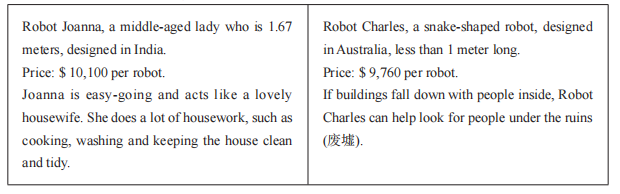 三、综合训练
训练题（九）
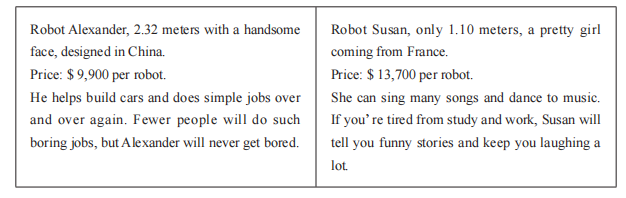 (        ) 1.Robot Joanna, like a lovely and easy-going housewife, is _____.
A. only 1.10 meters tall 
B. 2.32 meters tall 
C. hard-working
D. the most expensive
三、综合训练
训练题（九）
(        ) 2.Why will fewer people do boring jobs again and again in the coming years? 
A. Because people would like to do them if they get paid more. 
B. Because modern technology makes people smart. 
C. Because robots likeAlexander will do such boring jobs. 
D. Because there are many jobs for people to choose from.
(        ) 3.What can Robot Susan do to help you relax after a whole day’s work?
A. Play with snakes.
B. Tell you jokes.
C. Cook delicious dishes. 
D. Design a toy car.
三、综合训练
训练题（九）
(        ) 4.With the development of modern technology, we can infer that _____ will be more popular with people in a smart home in the future.
A. Robot Alexander 
B. Robot Joanna 
C. Robot Susan
D. Robot Charles 
(        ) 5.Where can you read the above information about robots?
A. In a science newspaper.
B. In a story book. 
C. In a geography book.
D. In a guidebook
三、综合训练
训练题（九）
1.C。推理判断题。通过题干速读全文，利用排除法进行排除。A选项only 1.10 meters tall指Robot Susan，B选项2.32 meters tall 指的是RobotAlexander，D选项the most expensive指的是Robot Susan，因此选C。
2.C。推理判断题。利用上下文之间隐藏的因果逻辑关系来做题，通过Robot Alexander篇中“He helps build cars and does simple jobs over and over again. Fewer people will do such boring jobs, but Alexander will never get bored”可知，机器人可以帮助人类组装汽车，完成简单且重复性高的工作，越来越少有人愿意做这种枯燥乏味的工作了，因此选C。
3.B。推理判断题。题干中的关键词是relax（放松），利用这个关键词，速读短文可知，Robot Susan主打娱乐陪玩，而A选项“玩蛇”，显然不能让人放松，且文中并没提及；C选项“烹饪美食”是Robot Joanna做的事情;D选项“设计玩具汽车”文中也未提及。只有B选项“讲笑话”符合题意。因此选B。
三、综合训练
训练题（九）
4.B。推理判断题。利用行文关键信息和自我知识储备综合判断。A选项Robot Alexander是工业机器人，Robot Joanna是家务小能手，Robot Susan主打娱乐陪玩，Robot Charles是蛇形机器人，方便废墟救援。综合储备知
识，智能家居就是运用现代科技来解放人的双手，因此选B。
5.A。推理判断题。题干问本文的出处。根据全文中多次出现的关键词technology和robot可判断，A选项中的science（科学）与本文联系最为紧密。B选项“在故事书上”，C选项“在地理书上”，D选项“在旅行指南
上”均可排除。因此选A。
三、综合训练
训练题（九）
本自测我学会了：
三、综合训练
训练题（九）
阅读下列材料，从每题所给的四个选项中选出一个最佳答案。
Passage B
Dear Martha,
How are things going with you? Are you happy with your school life? School days should be some of the best and happiest days of your life. You should not waste this wonderful opportunity to learn. Here is some advice for you to have a happy school life and improve your academic performance. 
Advice 1
Be active in school! Join some activities.
三、综合训练
训练题（九）
Advice 2
Expect to work. School is not a holiday camp. If you are not working, or learning, you are wasting your time in school. 
Advice 3
Keep ft. If you do not eat a good breakfast, you will be thinking about food in sports class to keep your body strong. 
Advice 4
Do today’s work today. Do not say you will do things tomorrow.
三、综合训练
训练题（九）
Advice 5
Don’t be too disappointed if things sometimes go badly. Everyone fails some tests, loses some matches and has bad days. 
Advice 6
Talk about problems. Sometimes they are only the result of misunderstanding. Don’t be too embarrassed (难为情的) to ask for help. You are young. No one thinks you can do everything! 
Advice 7
Plan your time. Don’t waste life lying in bed on Saturday morning.
Your eternal guy,
Daddy
三、综合训练
训练题（九）
(        ) 6.One way to be active in school is to _____.
A. do more difcult things 
B. do more boring things 
C. regard school as a camp
D. show interest in activities 
(        ) 7.When the teacher can’t make things enjoyable, what shall we do?
A. You can rest in class.
B. You can do your homework tomorrow. 
C. You’re still supposed to study hard. 
D. You can sleep.
三、综合训练
训练题（九）
(        ) 8.According to the passage, getting enough sleep means lying in bed on Saturday morning. Is it right?
A. No.       B. Yes.      C. I’m not sure.        D. Maybe
(        ) 9.If you are too embarrassed to ask for help, you need to read_____.
A.Advice 3        B.Advice 5        C.Advice 6         D.Advice 7
(        ) 10.We can infer from the passage that the father who wrote the letter is _____.
A. strict      B. humorous      C. angry       D. sad
三、综合训练
训练题（九）
6.D。推理判断题。利用排除法和自我知识储备综合判断，关键词为active，只有D选项“对活动感兴趣”是合理的。因此选D。
7.C。推理判断题。利用题干关键词和自我知识储备综合判断，A选项“你可以在课堂上休息”，B选项“你可以明天再做家庭作业”，C选项“你仍然应该努力学习”，D选项“你可以睡觉”，只有C选项是应做的事情，因
此选C。
8.A。推理判断题。根据正文最后一句“Don’t waste life lying in bed on Saturday morning”可知，周六一个上午都赖在床上是不对的，因此选A。
9.C。推理判断题。题干关键词embarrassed出现在Advice 6，因此选C。
10.B。推理判断题。根据信件结尾“Your eternal guy, Daddy”可知，这位父亲说话的方式是幽默的，因此选B。
三、综合训练
训练题（九）
本自测我学会了：
三、综合训练
训练题（九）
阅读下列材料，从每题所给的四个选项中选出一个最佳答案。
Passage C
Many years ago, there was an old man who had four sons. He wanted his sons to learn not to judge things too quickly. So he told them to go and look at a pear tree. It was far away from his home. The frst son went in winter, the second in spring, the third in summer, and the youngest son in autumn. When the sons came back, the old man asked them to say what they had seen. The frst son complained the tree was ugly. The second son said the tree was covered with buds and full of hope. The third son said the tree was full of green leaves. It looked so beautiful, and it was the most wonderful thing he had ever seen.
三、综合训练
训练题（九）
The youngest son said that the tree was bowed (低下) down with heavy fruits. It was full of life and fulfllment (收获). The man explained that all of his sons were right, but each of them had seen just one season of the tree. He told them that they couldn’t judge a tree by only one season or a person by only one aspect. “If you give up when it’s winter, you will miss the hope of your spring, the beauty of your summer, and the fulfllment of your autumn,” said the old man.
三、综合训练
训练题（九）
(        ) 11.Why did the old man ask his sons to look at the pear tree?
A. Because he liked eating pears. 
B. Because the tree was important to his family.
C. Because he wanted to teach them not to judge things too quickly.
D. Because his sons didn’t judge things quickly. 
(        ) 12.The fourth son went to see the tree in _____. 
A. spring       B.summer            C.winter           D.autumn
(        ) 13.The underlined word “buds” probably means _____ in Chinese.
A.叶子              B.枝条          C.果实            D.花蕾
三、综合训练
训练题（九）
(        ) 14.Which of the following is TRUE?
A. The pear tree was near his home. 
B. The third son said the tree was beautiful.
C. The four sons all liked the tree. 
D. Even if you give up in winter, you can still get hope in other seasons.(        ) 15.The father in this passage is _____ . 
A. wise            B. stupid          C. ugly           D. handsome
三、综合训练
训练题（九）
11.C。推理判断题。根据第二、三句“He wanted his sons to learn not to judge things too quickly. So he told them to go and look at a pear tree”可知，老人想让儿子们学会不能急于评价一件事情，所以让他们去看梨树，因此选C。
12.D。推理判断题。题干关键词the fourthson未直接出现，但在第五句“The frst son went in winter, the second in spring, the third in summer, and the youngest son in autumn”中出现the frst son，the second，the third，and the 
youngest son，因此可以推断the youngest son就是the fourth son，因此选D。
13.D。推理判断题。从文中关键信息the second in spring（二儿子在春天看树）可以推断，buds是“花蕾”的意思，因此选D。
三、综合训练
训练题（九）
14.B。推理判断题。根据第九、第十句“The third son said the tree was full of green leaves. It looked so beautiful, and it was the most wonderful thing he had ever seen”可知，只有B选项正确，其他选项均不符合文意，因此选B。
15.A。推理判断题。综合全文内容并结合最后一句话“‘If you give up when it’s winter, you will miss the hope of your spring, the beauty of your summer, and the fulfllment of your autumn,’said the old man”，这位父亲能说出这样有哲理的话，可见他是睿智的，因此选A。
三、综合训练
训练题（九）
本自测我学会了：
三、综合训练
训练题（十）
阅读下列材料，从每题所给的四个选项中选出一个最佳答案。
Passage A
Paper is one of the most important products ever invented by man. The invention of paper meant that more people could be educated because more books could be printed. Paper provided an important way to communicate with knowledge. Paper was frst made in China about 2,000 years ago. In Egypt and the West, paper was not very commonly used before the year 1400. Finland and the United States became the most important in paper-making. Today Finland makes the best paper in the world.
三、综合训练
训练题（十）
阅读下列材料，从每题所给的四个选项中选出一个最佳答案。
Passage A
And it has the biggest paper industry in the world. When we think of paper, we think of newspapers, books, letters, envelopes (信封), and writing paper. So paper plays an important role in our lives. Paper is very good for keeping you warm. You have perhaps seen homeless (无家可归的) men sleep on a large number of newspapers. They are insulating themselves from the cold.
(        ) 1.Where was paper frst made?
A. In Egypt.   B. In China.     C. In Finland.     D. In the United States.
三、综合训练
训练题（十）
(        ) 2.When did paper become commonly used in Egypt and the West?
A. Around 200AD.                           B.Around 105AD.
C. Before the year 1400.                 D.After the year 1400.
(        ) 3.Which country is the most advanced in paper-making industry?
A. The United States.              B. Egypt.
C. China.                                 D. Finland.
(        ) 4.Why is paper considered very good for keeping warm?
A. Because it is a conductor of heat.
B. Because it is cheap.
C. Because it can be used as insulation (隔热材料).
D. Because it is waterproof.
三、综合训练
训练题（十）
(        ) 5.What are some common uses of paper mentioned in the passage?
A. Construction materials and furniture.
B. Food packaging (包装) and disposable cutlery (餐具).
C. Newspapers, books, letters, envelopes, and writing paper.
D. Clothing and accessories.
三、综合训练
训练题（十）
1.B。细节理解题。根据文章第四句“Paper was frst made in China about 2,000 years ago.”可知，纸最早是在中国发明的，因此选B。
2.D。细节理解题。根据文章第五句“In Egypt and the West, paper was not very commonly used before the year 1400”可知，在1 400年之后，纸才在埃及和西方国家被广泛使用，因此选D。
3.D。细节理解题。根据文章第七句“Today Finland makes the best paper in the world”可知，现在最好的纸产自芬兰，因此选D。
三、综合训练
训练题（十）
4.C。推理判断题。根据文章最后四句话“Paper is very good for keeping you warm. Houses are often insulated with paper. You have perhaps seen homeless men sleep on a large number of newspapers. They are insulating themselves from the cold”可知，纸能够保暖是因为它可以隔热，因此选C。
5.C。细节理解题。根据文章第九句“When we think of paper, we think of newspapers, books, letters, envelopes, and writing paper”可知纸通常的用途，因此选C。
三、综合训练
训练题（十）
本自测我学会了：
三、综合训练
训练题（十）
阅读下列材料，从每题所给的四个选项中选出一个最佳答案。
Passage B
Ever since the beginning of artifcial intelligence (AI), some people have feared that it will one day take over the world. After all, the BBC estimates (估计) that up to 20 million factory jobs will have been replaced with machines by 2030, and Massachusetts Institute of Technology (MIT) found that in Europe, 1,000 people’s jobs had been replaced by just one robot. However, the truth is thatAI is not taking over our society. While AI may be able to take over some jobs in diferent industries, it cannot completely replace people.AI cannot feel emotions. WhileAI may be able to deal with issues in a humanlike (似人类的) way,
三、综合训练
训练题（十）
it is not able to feel emotions like sympathy (同情) or understanding. AI cannot invent something new. It can follow a set of guidelines (指导方针) and rules while simulating (模拟) humanlike intelligence, but it cannot really create something. The way that AI creates poetry is by adding existing poems to its database and then trying to write lines that match the poem’s style. The importance of human contact can be seen through numbers.According to Forbes, 55% of customers prefer speaking to a human rather than a robot.
All in all,AI will not replace us in the future and will always need people to continue to function.
三、综合训练
训练题（十）
(        ) 6.Where can you read the above information about AI?
A. In a science newspaper.
B. In a story book. 
C. In a cartoon book. 
D. In a guidebook.
(        ) 7.The importance of human contact can be seen through _____.
A. money      B. emotions         C. numbers    D. emotions and numbers
(        ) 8.What is “Massachusetts Institute of Technology (MIT)” in Chinese?
A.麻省理工学院                B.麻省技术学院
C.麻省科技学院                D.麻省职业学院
三、综合训练
训练题（十）
(        ) 9.What is the author’s attitude towards AI?
A. Fearful.            B. Open and careful.        C. Sad.     D. Cheerful.

(        ) 10.According to the passage, the author think AI will _____.
A. one day take over the world    
B. have emotions like humans
C. replace humans
D. need people to continue to function
三、综合训练
训练题（十）
6.A。推理判断题。抓住题干关键词AI，与之关系最为紧密的是A选项“在科技报上”。B选项“在故事书上”，C选项“在漫画书上”，D选项“在旅游指南上”均不符合题意，因此选A。
7.D。推理判断题。根据文章第一段第五、六句“AI cannot feel emotions. While AI may be able to deal with issues in a humanlike way, it is not able to feel emotions like sympathy or understanding”以及第一段最后两句“The 
importance of human contact can be seen through numbers. According to Forbes, 55% of customers prefer speaking to 
a human rather than a robot”可知，我们能从数据和情感交流方面看出人与人之间接触的重要性，55%的人们更
愿意跟人讲话，而不是机器人，因为机器人没有情感。因此选D。
三、综合训练
训练题（十）
8.A。推理判断题。利用行文关键信息和自我知识储备综合判断，Massachusetts Institute of Technology (MIT)是“麻省理工学院”，因此选A。
9.B。推理判断题。通读全文，可知作者对AI的态度是开放又谨慎的，因此选B。
10.D。推理判断题。根据最后一段“All in all, Al will not replace us in the future and will always need people to continue to function”可知，AI在将来不会取代人类，而且它还需要人类才能继续发挥作用，因此选D。
三、综合训练
训练题（十）
本自测我学会了：
三、综合训练
训练题（十）
阅读下列材料，从每题所给的四个选项中选出一个最佳答案。
Passage C	
You are visiting the Eifel Tower in France, but the next second you are in Thailand. Then, suddenly you may have dinner with Barack Obama inAmerica. But you are not dreaming. This is what might happen in the near future. With the virtual reality (VR, 虚拟现实) technology, a lot of changes are taking place in our life. VR is a computer technology that creates a virtual environment and allows users to see and even interact (互动) with it. Just wear a pair of VR glasses joined to your computer and you can experience a lot of things without stepping out of your room.
三、综合训练
训练题（十）
“The most interesting part of VR is that it ofers an immersive experience,” said Wang Bing, leader of the Chinese entertainment company Funshow. “That’s why VR movies are popular among users. You become a part of the story.” According to the Report on Chinese VR Users’Behavior published last month, over 960,000 people in China have bought VR products and 83.2 percent of them have watched VR movies. VR can also be used in some other ways. It can help to train workers before they have to work in highly dangerous environments. However, VR technology still has a long way to go. Users report feeling sick while wearing VR glasses. Maybe it would take a period of time for VR to be widely used around the world.
三、综合训练
训练题（十）
(        ) 11.What percentage of Chinese VR product buyers have watched VR movies according to the Report on Chinese VR Users’Behavior?
A. 82.3 percent.    B. 69.0 percent.   C. 96.0 percent.     D. 83.2 percent.
(        ) 12.What is so special about VR?
A. It is cheap and can be used in many areas.
B. It can provide users with an immersive experience.
C. It can cure some diseases.
D. It can save workers in dangerous situations.
三、综合训练
训练题（十）
(        ) 13.In what ways can VR technology be used aside from entertainment according to the passage?
A. Social media and networking.
B. Training workers in highly dangerous environments.
C. Online education.
D. Cooking and recipe demonstrations.
(        ) 14.What is one of the reported issues with using VR technology?
A. High cost of equipment.
B. Limited content availability (可用性).
C. Users feeling sick while wearing VR glasses.
D. Difculty in setting up and operating the system.
三、综合训练
训练题（十）
(        ) 15.Where can you read the above information about VR glasses?
A. In a newspaper.
B. In a story book. 
C. In a cartoon book.
D. In a guidebook.
三、综合训练
训练题（十）
11.D。细节理解题。根据文章倒数第六句“According to the Report on Chinese VR Users’Behavior published last month, over 960,000 people in China have bought VR products and 83.2 percent of them have watched VR movies”可
知，83.2 percent是正确答案，因此选D。
12.B。细节理解题。根据文章第八句“The most interesting part of VR is that it ofers an immersive experience”可知，VR可以为用户提供沉浸式的体验，这是它的特别之处，因此选B。
13.B。细节理解题。根据文章倒数第四句“It can help to train workers before they have to work in highly dangerous environments”可知，B选项正确，其他选项文中均未提及，因此选B。
三、综合训练
训练题（十）
14.C。细节理解题。根据文章倒数第二句“Users report feeling sick while wearing VR glasses”可知，有用户报告说佩戴VR眼镜时感到恶心，这是VR眼镜存在的问题之一，因此选C。
15.A。推理判断题。题干问在哪儿能看到以上关于VR眼镜的信息。A选项“在报纸上”，B选项“在故事书上”，C选项“在漫画书上”，D选项“在旅游指南上”。根据常识进行推测，四个选项中，在报纸上看到以上关于VR眼镜的信息符合常识，因此选A。
三、综合训练
训练题（十）
本自测我学会了：